Startup 101 & The lean startup
Eric Hartman
Associate Director, New Ventures
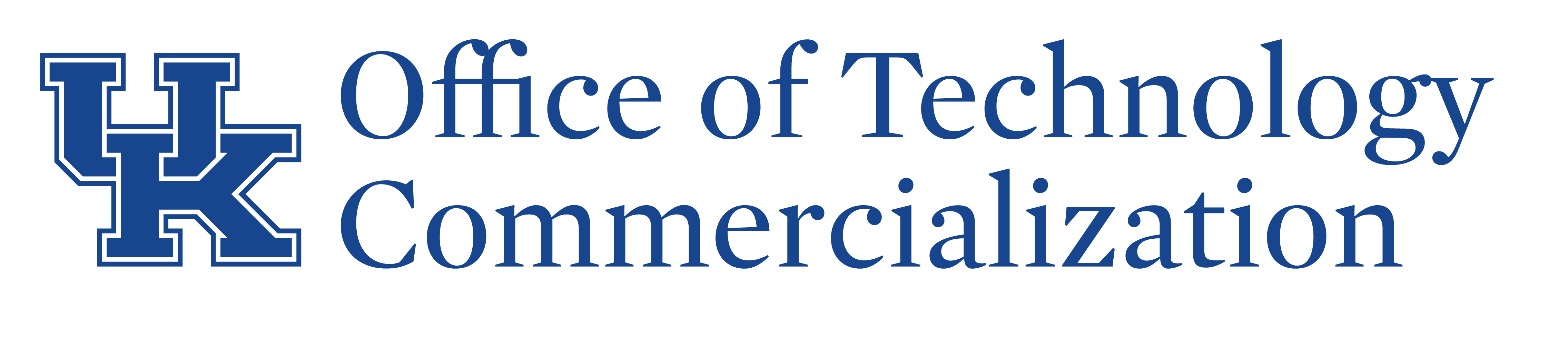 What is a startup?
“A startup is a human institution designed to create a new product or service under conditions of extreme uncertainty.”

Eric Ries
The Lean Startup
Startup Characteristics
Idea
Unknown
Rich & Famous
Innovative
Technology
Pivot
Small Business
High Risk
Nymble
Failure
New
Flexible
Entrepreneur
Investors
Fast Paced
Lean
[Speaker Notes: Innovative, Idea, Technology, Rich & Famous, Unknown, Small Business, New, Nymble, High Risk, Pivot, Failure, Flexible, Entrepreneur, Investors, Lean, Fast Paced]
What is the purpose of a startup?
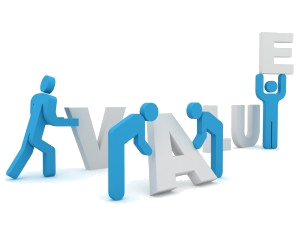 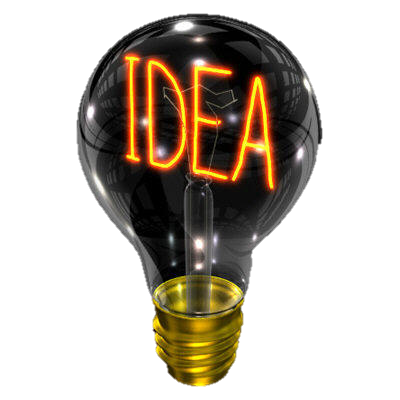 Startup Business Development Process
Value
Idea
IP Protection
Prototype
Business Plan
Beta Customers
Sales/Marketing
Paying Customers
Growth Plan
Activity
Creation
Pre-Revenue
Breakeven
Growth
Stage
Risk
High
Low
Value Creationis directly proportional toRisk Reduction
Startup Risk Questions
Who is our customer?
Do we understand our value proposition?
Do we understand the customer’s problem?
Is there a need in the marketplace?
How much will customers pay?
Will customers like our product?
What features does the product need?
How do they want to buy?
Will customers tell their friends?
How will we make money?
Will anyone use the product?
Will customers buy?
Are customers willing to change?
Is our product better than the competition?
How will we make our product?
How will we sell our product?
Lean startup principles
Identify Leap of Faith Assumptions (‘risk’)
Run experiments to test assumptions
Collect data to answer questions
Design and development work [only] to support experiments
Adjust business plan based on experimental results (‘pivot’)
Track progress (‘innovation accounting’)
ROI Ratio
Assess Degree of Risk Reduction (ΔRisk)
Budget (Cost)
Calculate Return on Investment – ROI Ratio





Prioritize by Ratio
If High Ratio (High ROI), Execute ASAP
If Low Ratio (Low ROI), Delay to later stage
ΔRisk
ROI Ratio  =
Cost
Stage 1
Stage 2
…
Stage N
10
7
9
9
5
6
1
4
3
2
4
3
Stage 1
Stage 2
…
Stage N
7
9
9
5
10
6
1
4
3
2
4
3
Startup Entrepreneur’s charge
Identify and mitigate risks - quickly, efficiently - thereby creating value.
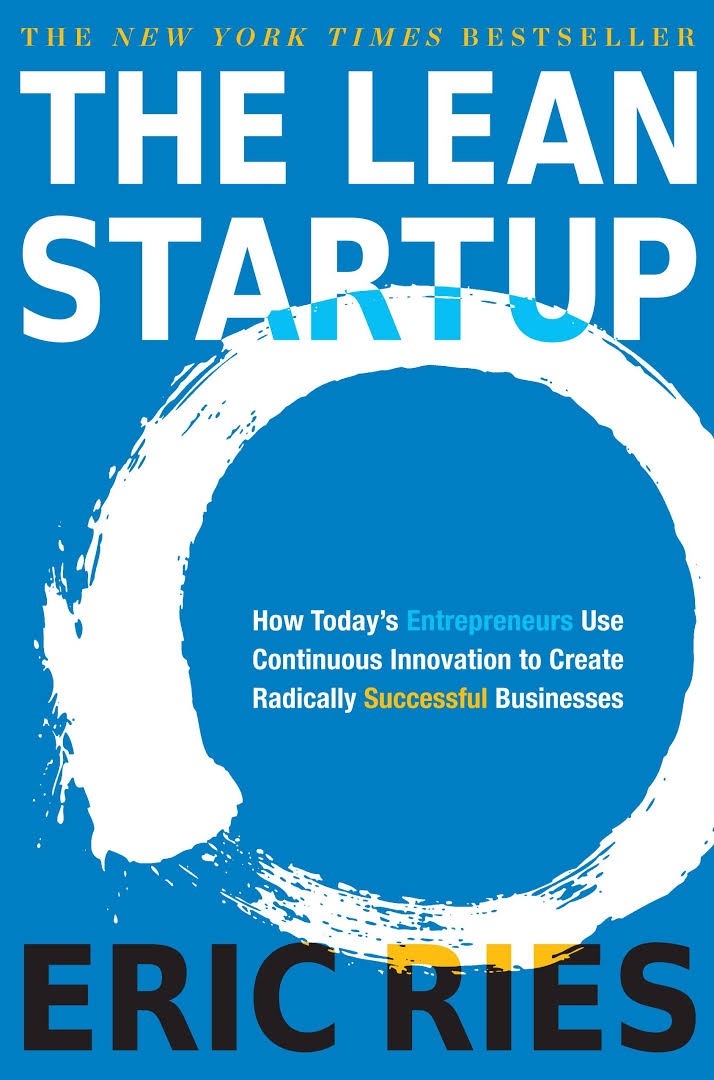 The lean startup
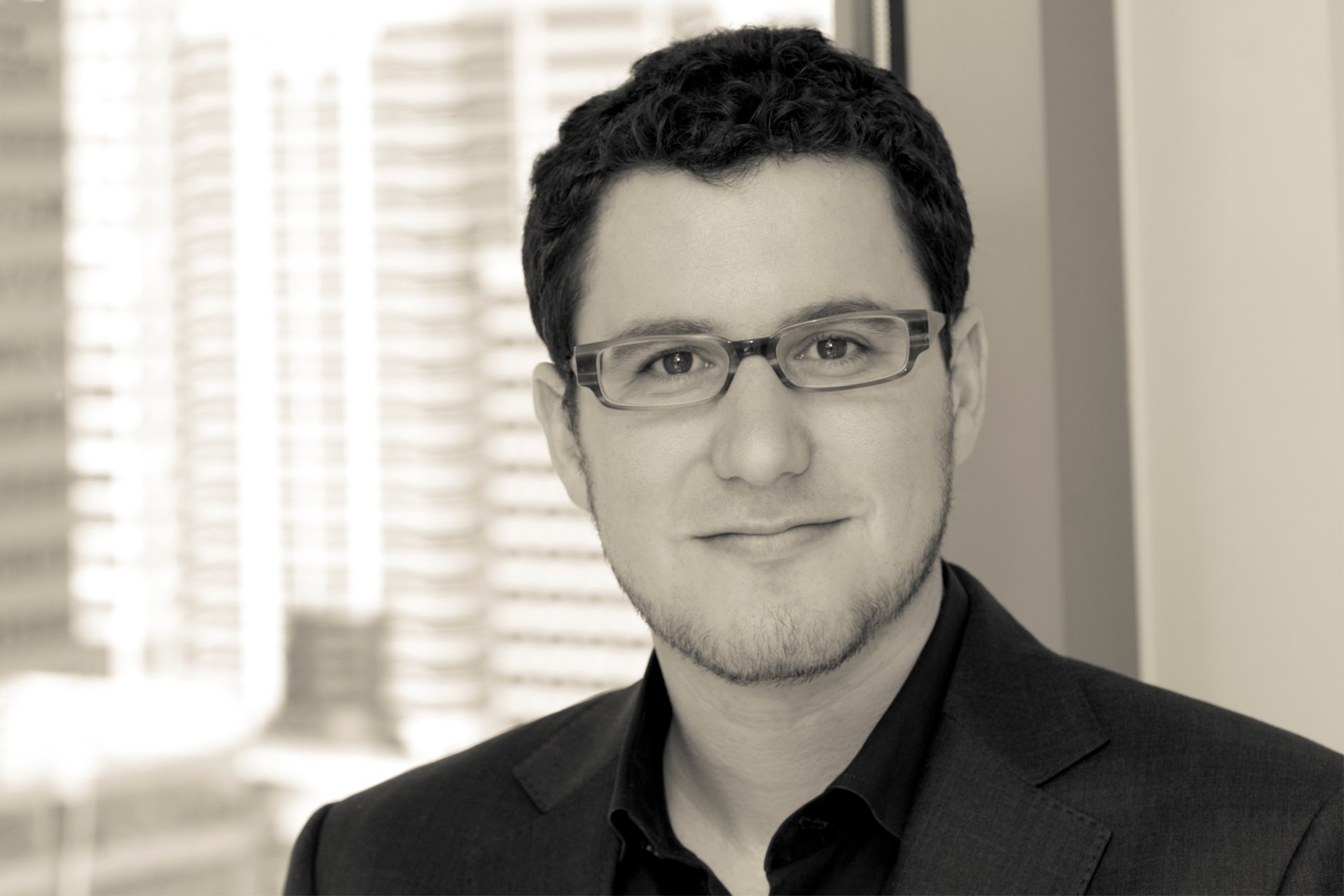 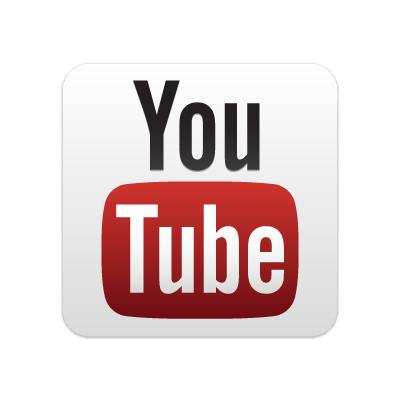 "The Lean Startup" by Eric Ries - BOOK SUMMARY
https://youtu.be/sobxOzRjAGg
Leap of faith assumptions
“An Entrepreneur’s Super Power”
What assumptions?
Value Hypothesis
Growth Hypothesis
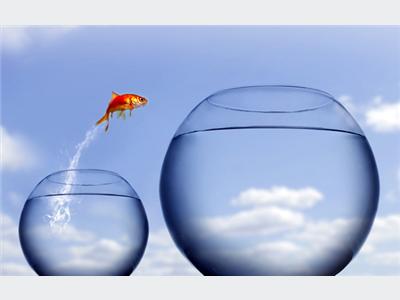 Build – measure – learn
Kaizen - Continuous and incremental improvement
Small Batch Approach
Steer the Ship
[Speaker Notes: Henry Ford vs. Toyota Production System

Injection Molding vs. 3d Printing]
Build – measure – learn
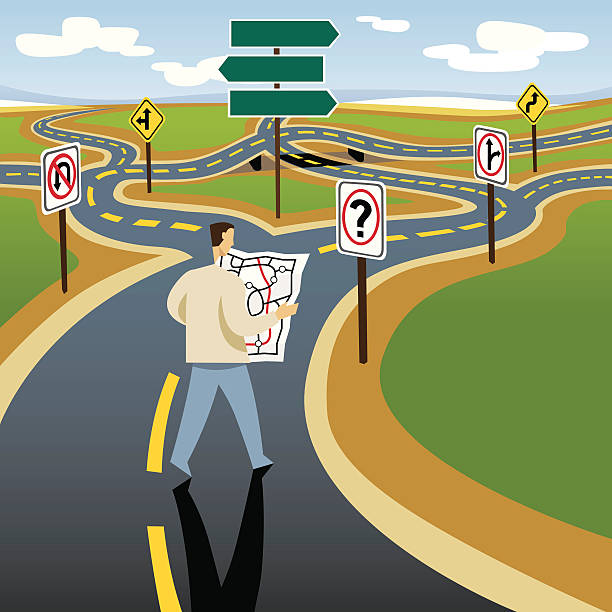 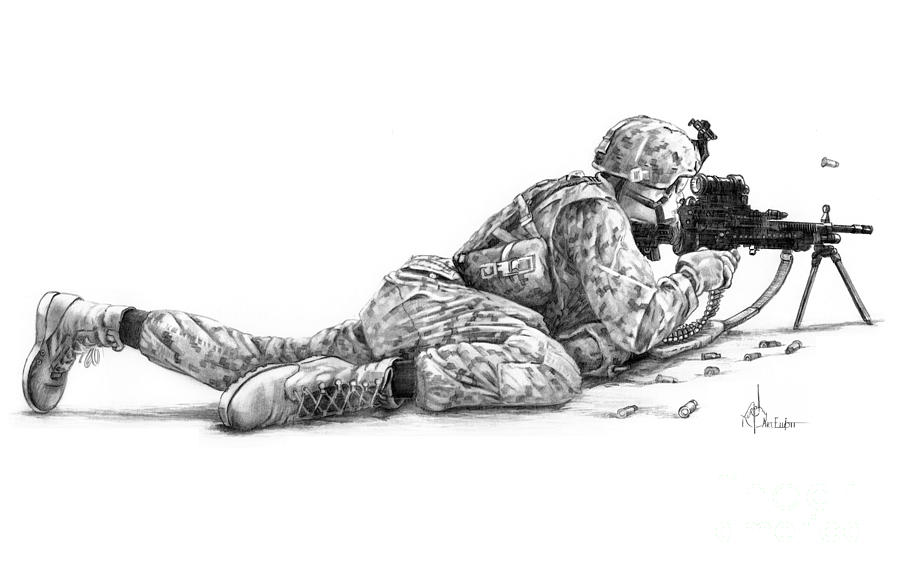 [Speaker Notes: Sniper:
Wait for target
Take into account: distance, wind, temp/humidity
Get one shot
Analogous to old school business plan approach to startups

Roadmap
Waze analogy
Tell me where you’re going and I’ll help you get there
Updates based on traffic, road conditions, etc
Crowdsourced knowledge]
Minimum Viable product - MVP
Types of MVP
Video MVP (looks like)
Concierge MVP (works like)
START!!!
MVP Restaurant Example
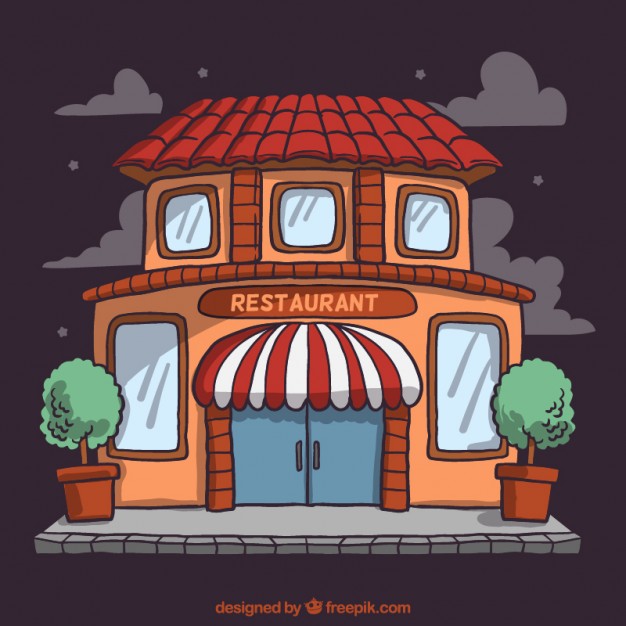 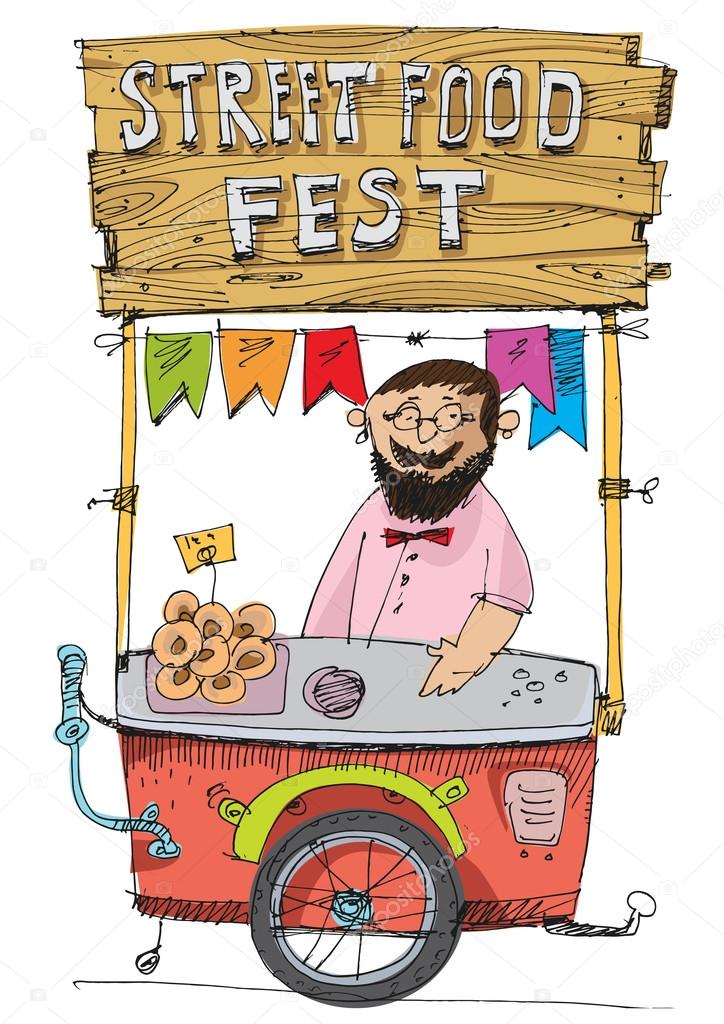 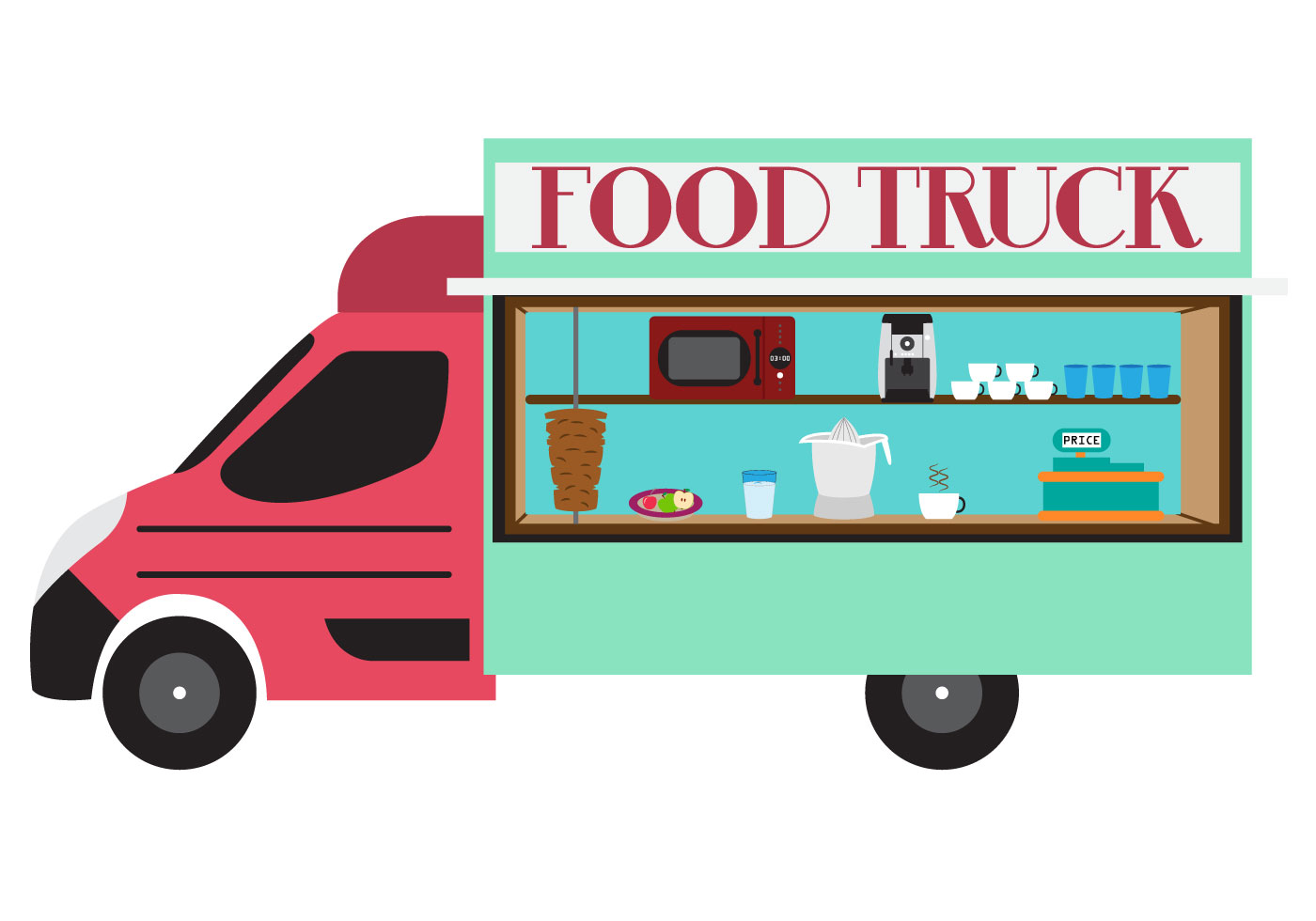 MVP2
MVP
End Goal
[Speaker Notes: 9/6/18:
Cost to build a restaurant was $735,326 or $5,452 per seat 
https://www.restaurantowner.com/public/How-Much-Does-it-Cost-to-Open-a-Restaurant.cfm 

Estimated cost to start a food truck is $50,000 (low end)]
Think lean Challenge
Can we answer the question Cheaper?
Can we answer the question Faster?
Can we take it to the customer Sooner?
Do we really need to do this / build this?
How does this mitigate risk?
There is nothing so useless as doing efficiently 
that which should not be done at all.  – Peter Drucker
Why entrepreneurship?
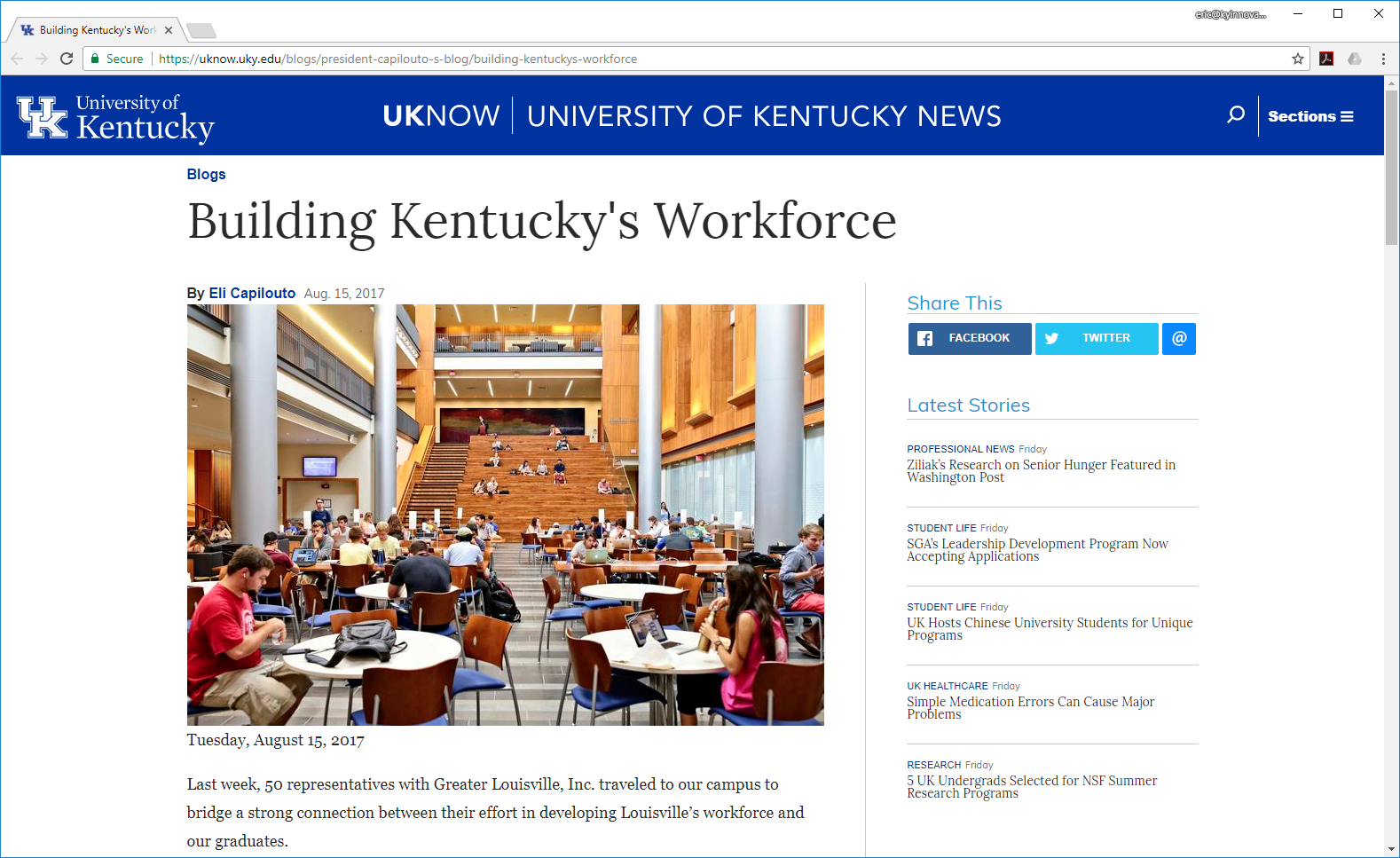 New York Times columnist Thomas Friedman writes: 

“Graduates today will have to ‘invent’ a job … and, given the pace of change today, even reinvent, re-engineer, and reimagine that job.”
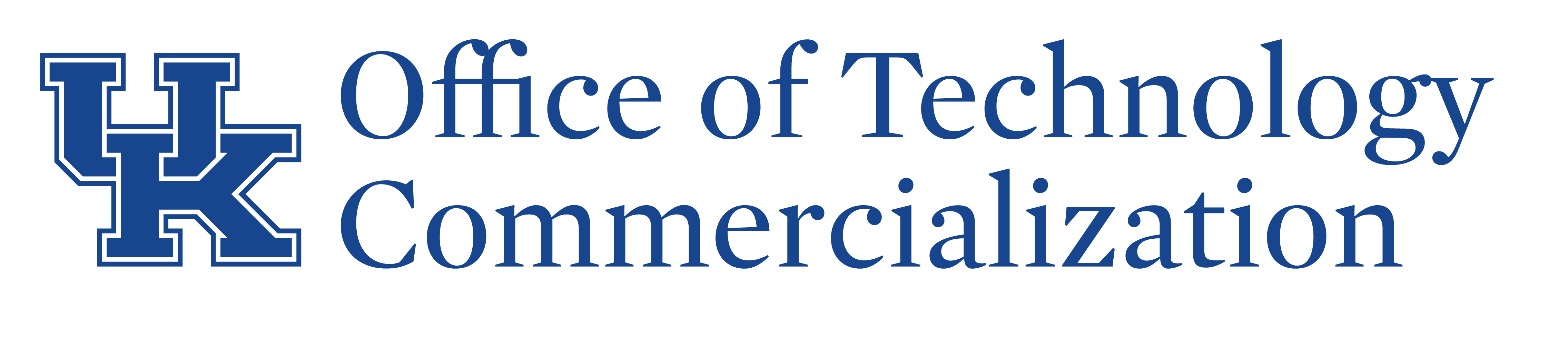 Eric Hartman
eric.hartman@uky.edu
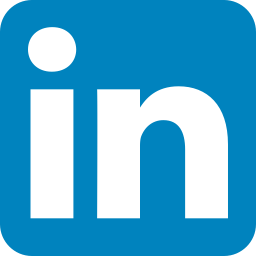 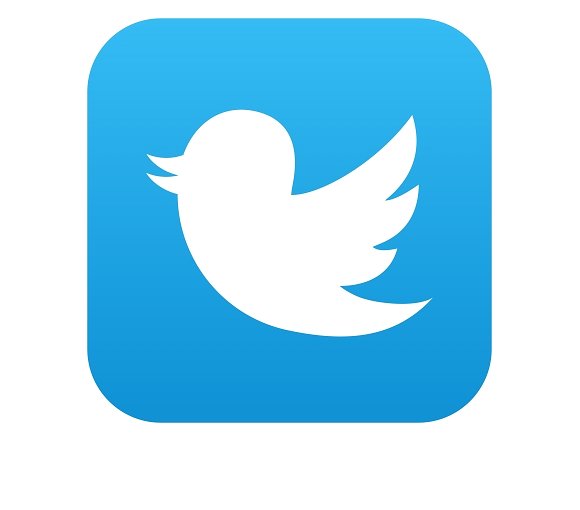 HartmanKY
@HartmanEricC